PDW – Radionice profesionalnog usavršavanja
07.05.2010
Tko se može prijaviti
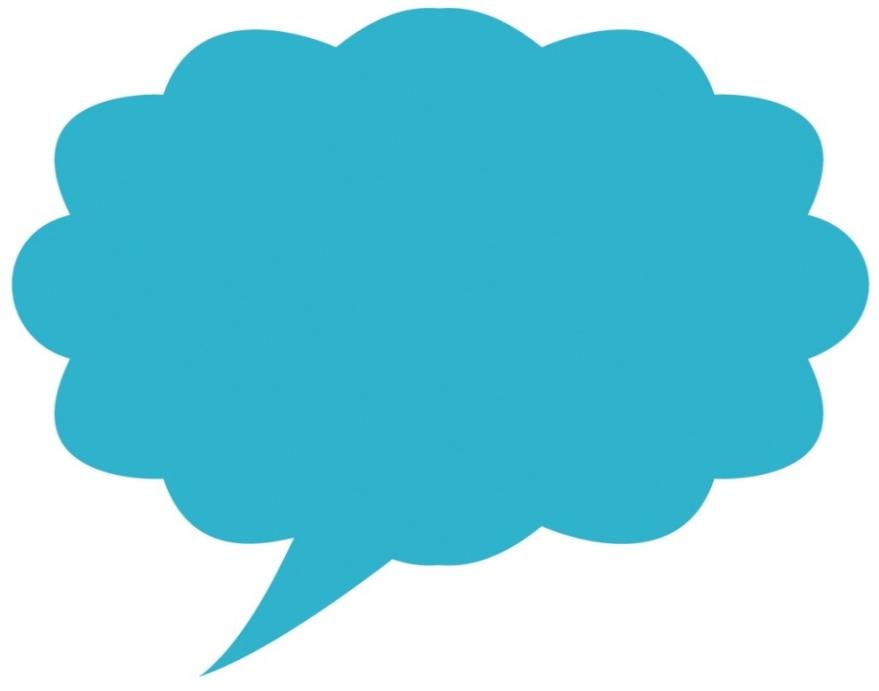 Ovisno o temi radionice….
npr…
Ravnatelji, 
Nastavnici (koji rade sa manjinama)
eTwinning početnici
Nastavnici prirodnih znanosti
Što su ….
Seminari 
2-3 dana
Usavršavanje
Upoznati ćete buduće 
    projektne partnere
Na određenu temu
ICT
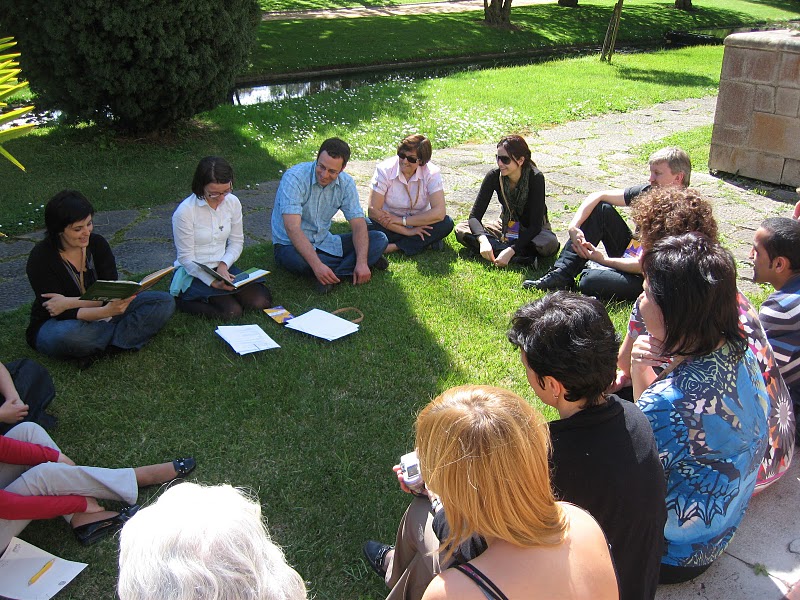 [Speaker Notes: Radionice profesionalnog usavršavanja su seminari u trajanju od dva do tri dana. 
Održavaju se uvijek na određenu temu, tako da su i ciljne skupine uvijek različite
Kroz tih par dana sudionici iz cijele europe raspravljaju o temi seminara te razrađuju eTwinning projektne ideje.
Sudionicima se predstavljaju alati koji pomažu u nastavi i međunarodnoj suradnji]
Radionice koje slijede
16-18.9.2010 - Istanbul, Turkey. 
Tema: eTwinning za početnike

23-25.9.2010 - Slovenija. 
Tema: Nastava prirodnih znanosti 

15-17.10. 2010 - Francuska. 
Tema: Održivi razvoj
22-24.10.2010 - United Kingdom. 
Tema: eTwinning ambasadori

3-6.11. 2010 - Vienna, Austria. 
Tema: Nove tehnologije u učionici 

12-14.11.2010 - Finland. 
Tema: Korištenje digitalnih medija
Kako se prijaviti
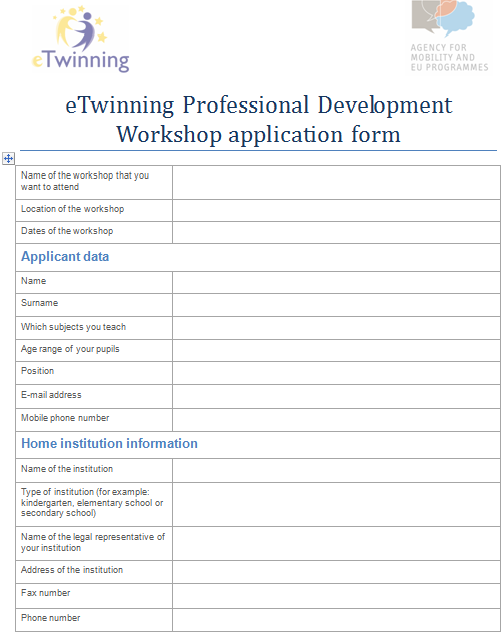 Do zadanog roka
Prijavnim obrascem (www.mobilnost.hr )
Objasniti zašto želite ići na radionicu
Kako planirate koristiti eTwinning u razredu
Plan diseminacije: Kome? Kada? Što?
Budžet
Budžet
Kotizacija – 400 € 
Uključuje Vaš smještaj i hranu za dane održavanja radionice
Put: 400€ maksimalno
Od mjesta boravka do destinacije
Dodatne dnevnice
Ako ne postoji odgovarajući način za doći na početak radionice - dokaz
Dan prije početka i/ili dan nakon završetka
Po tablici dnevnih troškova
Oko 30 nastavnika/ravnatelja
Prosječan grant : oko 850€ 
Ukupno na raspolaganju:
24000€
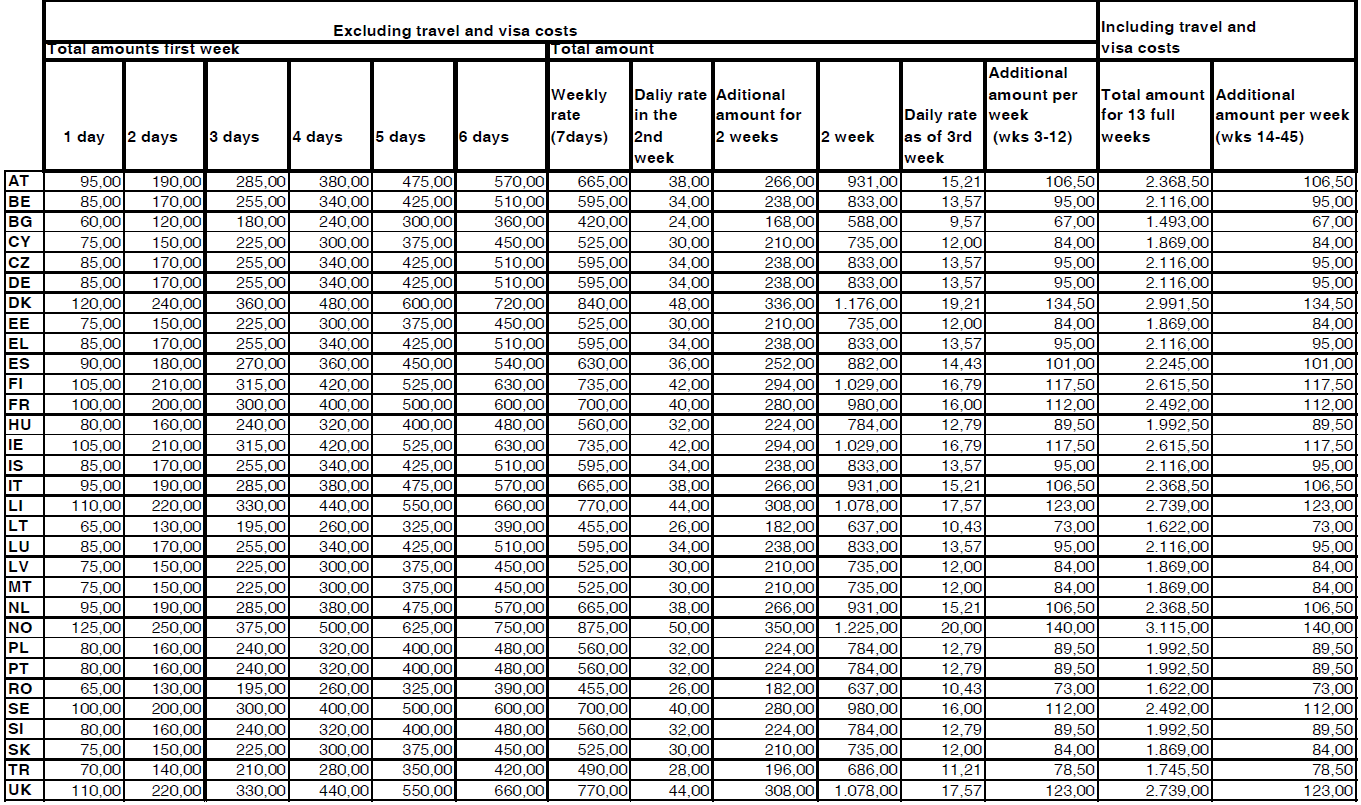 Vaše obaveze nakon puta
Završno izvješće (www.mobilnost.hr)

Priložiti:

Potvrda o sudjelovanju na seminaru

Dokaz o uplati kotizacije i uplaćenom iznosu

Boarding pass, autobusne karte….računi sa iznosom putnog troška

30 dana nakon povratka sa aktivnosti
Projektni ciklus
Savjetovanje
Vaša prijava
Evaluacija i odabir
Obavijest o prihvaćanju vaše prijave
Šaljemo vam ugovor
Potpisujete ga i vraćate nam ga
Javljate se organizatoru
Mi potpisujemo ugovor
45 dana nakon potpisivanja sa strane AMPEU slijedi prva isplata 80% od ugovorenog iznosa
Aktivnost
Račun za kotizaciju
Završno izvješće
Druga isplata